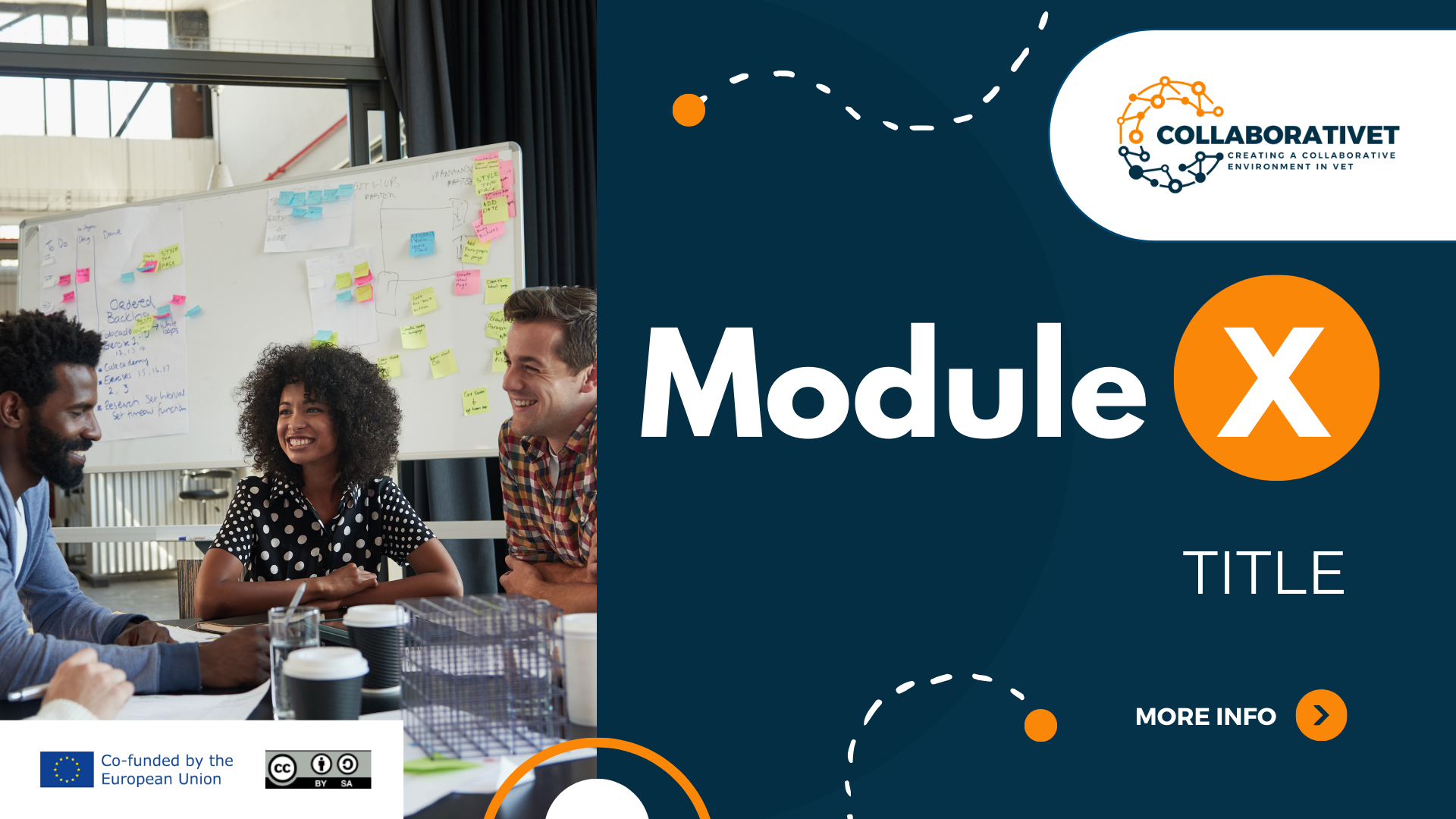 CollaboratiVET Πρόγραμμα σπουδών για καθηγητές/εκπαιδευτές/εκπαιδευτικούς ΕΕΚ
Ενότητα 7: Καλλιέργεια μιας κοινότητας μάθησης: ΕΕΚ.
Μάθημα 4 - Αξιολόγηση και πιστοποίηση σε περιβάλλοντα μάθησης ΕΕΚ
Με τη χρηματοδότηση της Ευρωπαϊκής Ένωσης. Οι απόψεις και οι γνώμες που διατυπώνονται εκφράζουν αποκλειστικά τις απόψεις των συντακτών και δεν αντιπροσωπεύουν κατ'ανάγκη τις απόψεις της Ευρωπαϊκής Ένωσης ή του Ευρωπαϊκού Εκτελεστικού Οργανισμού Εκπαίδευσης και Πολιτισμού (EACEA). Η Ευρωπαϊκή Ένωση και ο EACEA δεν μπορούν να θεωρηθούν υπεύθυνοι για τις εκφραζόμενες απόψεις.
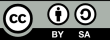 Μαθησιακοί στόχοι
Στο τέλος αυτής της ενότητας, οι συμμετέχοντες θα είστε σε θέση να:
Εξηγήσετε το σκοπό και τη σημασία των διαφόρων τύπων αξιολογήσεων στην επαγγελματική εκπαίδευση και κατάρτιση, συμπεριλαμβανομένων των διαμορφωτικών, συνοπτικών και βασισμένων στις ικανότητες αξιολογήσεων.
Ενσωματώσετε την τεχνολογία στη διαδικασία αξιολόγησης, χρησιμοποιώντας ψηφιακά εργαλεία για τη δημιουργία ελκυστικών και αποτελεσματικών μεθόδων αξιολόγησης που παρέχουν ακριβή και έγκαιρη ανατροφοδότηση.
Σχεδιάσετε προγράμματα πιστοποίησης που αντικατοπτρίζουν με ακρίβεια τις ικανότητες των εκπαιδευομένων και ευθυγραμμίζονται με τα πρότυπα του κλάδου, διασφαλίζοντας ότι οι πιστοποιήσεις έχουν νόημα και αναγνωρίζονται από τους εργοδότες.
Εφαρμόσετε βέλτιστες πρακτικές και καινοτόμες προσεγγίσεις από μελέτες περιπτώσεων επιτυχημένων μοντέλων αξιολόγησης και πιστοποίησης, με στόχο να βελτιώσουν τις δικές τους πρακτικές σε περιβάλλοντα μάθησης ΕΕΚ.
Εισαγωγή
Πηγή: https://openspace.etf.europa.eu/sites/default/files/2021-02/Literature%20review%20Assessment.pdf
Με τη χρηματοδότηση της Ευρωπαϊκής Ένωσης. Οι απόψεις και οι γνώμες που διατυπώνονται εκφράζουν αποκλειστικά τις απόψεις των συντακτών και δεν αντιπροσωπεύουν κατ'ανάγκη τις απόψεις της Ευρωπαϊκής Ένωσης ή του Ευρωπαϊκού Εκτελεστικού Οργανισμού Εκπαίδευσης και Πολιτισμού (EACEA). Η Ευρωπαϊκή Ένωση και ο EACEA δεν μπορούν να θεωρηθούν υπεύθυνοι για τις εκφραζόμενες απόψεις.
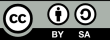 Αξιολόγηση στο πλαίσιο της ΕΕΚ
Με τη χρηματοδότηση της Ευρωπαϊκής Ένωσης. Οι απόψεις και οι γνώμες που διατυπώνονται εκφράζουν αποκλειστικά τις απόψεις των συντακτών και δεν αντιπροσωπεύουν κατ'ανάγκη τις απόψεις της Ευρωπαϊκής Ένωσης ή του Ευρωπαϊκού Εκτελεστικού Οργανισμού Εκπαίδευσης και Πολιτισμού (EACEA). Η Ευρωπαϊκή Ένωση και ο EACEA δεν μπορούν να θεωρηθούν υπεύθυνοι για τις εκφραζόμενες απόψεις.
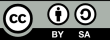 Αξιολόγηση στο πλαίσιο της ΕΕΚ
Με τη χρηματοδότηση της Ευρωπαϊκής Ένωσης. Οι απόψεις και οι γνώμες που διατυπώνονται εκφράζουν αποκλειστικά τις απόψεις των συντακτών και δεν αντιπροσωπεύουν κατ'ανάγκη τις απόψεις της Ευρωπαϊκής Ένωσης ή του Ευρωπαϊκού Εκτελεστικού Οργανισμού Εκπαίδευσης και Πολιτισμού (EACEA). Η Ευρωπαϊκή Ένωση και ο EACEA δεν μπορούν να θεωρηθούν υπεύθυνοι για τις εκφραζόμενες απόψεις.
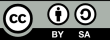 Κύριες βασικές αρχές
Με τη χρηματοδότηση της Ευρωπαϊκής Ένωσης. Οι απόψεις και οι γνώμες που διατυπώνονται εκφράζουν αποκλειστικά τις απόψεις των συντακτών και δεν αντιπροσωπεύουν κατ'ανάγκη τις απόψεις της Ευρωπαϊκής Ένωσης ή του Ευρωπαϊκού Εκτελεστικού Οργανισμού Εκπαίδευσης και Πολιτισμού (EACEA). Η Ευρωπαϊκή Ένωση και ο EACEA δεν μπορούν να θεωρηθούν υπεύθυνοι για τις εκφραζόμενες απόψεις.
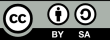 Βασικές αρχές
Με τη χρηματοδότηση της Ευρωπαϊκής Ένωσης. Οι απόψεις και οι γνώμες που διατυπώνονται εκφράζουν αποκλειστικά τις απόψεις των συντακτών και δεν αντιπροσωπεύουν κατ'ανάγκη τις απόψεις της Ευρωπαϊκής Ένωσης ή του Ευρωπαϊκού Εκτελεστικού Οργανισμού Εκπαίδευσης και Πολιτισμού (EACEA). Η Ευρωπαϊκή Ένωση και ο EACEA δεν μπορούν να θεωρηθούν υπεύθυνοι για τις εκφραζόμενες απόψεις.
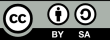 Τύπος μεθόδων αξιολόγησης
Συνοπτική αξιολόγηση
Σκοπός: Αξιολόγηση της μάθησης των μαθητών στο τέλος μιας διδακτικής ενότητας με σύγκριση με κάποιο πρότυπο ή σημείο αναφοράς.
Παραδείγματα: Διαδικασία: Τελικές εξετάσεις, εργασίες στο τέλος του εξαμήνου, χαρτοφυλάκια και πρακτικές επιδείξεις.
Διαμορφωτική αξιολόγηση
Σκοπός: Παρακολούθηση της μάθησης των φοιτητών και παροχή συνεχούς ανατροφοδότησης που μπορεί να χρησιμοποιηθεί από τους διδάσκοντες για τη βελτίωση της διδασκαλίας τους και από τους φοιτητές για τη βελτίωση της μάθησής τους.
Παραδείγματα: Συζητήσεις, συμμετοχή στην τάξη, υποβολές σχεδίων, αξιολογήσεις από ομότιμους και ατομικές συναντήσεις με τους διδάσκοντες.
Αξιολόγηση βάσει ικανοτήτων
Σκοπός: Αξιολόγηση του κατά πόσον οι σπουδαστές έχουν επιτύχει συγκεκριμένες ικανότητες ή δεξιότητες, όπως ορίζονται από τα πρότυπα του κλάδου. Επικεντρώνεται στο τι μπορεί να κάνει ο μαθητής και στην εφαρμογή των γνώσεων σε πραγματικά σενάρια.
Παραδείγματα: Προσομοιώσεις στο χώρο εργασίας, παιχνίδια ρόλων, δημιουργία προϊόντων και επιδείξεις δεξιοτήτων.
Αξιολόγηση επιδόσεων
Σκοπός: Παρόμοια με τις αξιολογήσεις βάσει ικανοτήτων, οι αξιολογήσεις επιδόσεων αξιολογούν την πρακτική εφαρμογή των γνώσεων και των δεξιοτήτων ενός εκπαιδευόμενου, συχνά σε περιβάλλοντα πραγματικού κόσμου ή προσομοίωσης.
Παραδείγματα: Πρακτικές εργασίες, εργαστήρια και παρουσιάσεις.
Αξιολόγηση από ομότιμους
Σκοπός: Συμμετοχή των μαθητών στην αξιολόγηση των συνεισφορών ή των εργασιών των άλλων. Αυτό μπορεί να ενισχύσει τη μάθηση εκθέτοντας τους μαθητές στις απόψεις των συμμαθητών τους.
Παραδείγματα: Ομαδικές εργασίες, συνεισφορές σε ομαδικά έργα και παρουσιάσεις.
Διαγνωστική αξιολόγηση
Σκοπός: Ο προσδιορισμός των γνώσεων και των δεξιοτήτων των μαθητών πριν από την έναρξη της διδασκαλίας, βοηθώντας τους εκπαιδευτικούς να κατανοήσουν το βασικό επίπεδο κάθε μαθητή και να σχεδιάσουν την κατάλληλη διδασκαλία.
Παραδείγματα: και αρχικές συνεντεύξεις.
Με τη χρηματοδότηση της Ευρωπαϊκής Ένωσης. Οι απόψεις και οι γνώμες που διατυπώνονται εκφράζουν αποκλειστικά τις απόψεις των συντακτών και δεν αντιπροσωπεύουν κατ'ανάγκη τις απόψεις της Ευρωπαϊκής Ένωσης ή του Ευρωπαϊκού Εκτελεστικού Οργανισμού Εκπαίδευσης και Πολιτισμού (EACEA). Η Ευρωπαϊκή Ένωση και ο EACEA δεν μπορούν να θεωρηθούν υπεύθυνοι για τις εκφραζόμενες απόψεις.
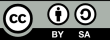 Τύπος μεθόδων αξιολόγησης
Αυθεντική αξιολόγηση
Σκοπός: Αξιολόγηση των μαθητών σε ένα "πραγματικό" πλαίσιο, εφαρμόζοντας τις γνώσεις και τις δεξιότητές τους σε αυθεντικά καθήκοντα και περιβάλλοντα.
Παραδείγματα: προγράμματα πρακτικής άσκησης, προγράμματα μαθητείας και προγράμματα με βάση την κοινότητα.
Αυτοαξιολόγηση
Σκοπός: Να ενθαρρύνει τους μαθητές να αναστοχαστούν σχετικά με τη μάθησή τους και να εντοπίσουν τους δυνατούς και τους βελτιώσιμους τομείς.
Παραδείγματα: και ερωτηματολόγια αυτοαξιολόγησης.
Αξιολόγηση χαρτοφυλακίου
Σκοπός: Να συγκεντρώσει και να αξιολογήσει μια δομημένη συλλογή έργων των μαθητών με την πάροδο του χρόνου, η οποία θα αντικατοπτρίζει τις προσπάθειες, την πρόοδο και τα επιτεύγματά τους σε έναν ή περισσότερους τομείς.
Παραδείγματα: Ψηφιακές ή φυσικές συλλογές έργων, ερευνητικά έργα και δημιουργικές προσπάθειες.
Με τη χρηματοδότηση της Ευρωπαϊκής Ένωσης. Οι απόψεις και οι γνώμες που διατυπώνονται εκφράζουν αποκλειστικά τις απόψεις των συντακτών και δεν αντιπροσωπεύουν κατ'ανάγκη τις απόψεις της Ευρωπαϊκής Ένωσης ή του Ευρωπαϊκού Εκτελεστικού Οργανισμού Εκπαίδευσης και Πολιτισμού (EACEA). Η Ευρωπαϊκή Ένωση και ο EACEA δεν μπορούν να θεωρηθούν υπεύθυνοι για τις εκφραζόμενες απόψεις.
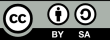 Αξιολόγηση με τη βοήθεια της τεχνολογίας
Μετάβαση στην ηλεκτρονική αξιολόγηση:
Επιταχύνεται από την ανάγκη ευελιξίας και συνέχειας κατά τη διάρκεια διαταραχών όπως η πανδημία COVID-19.
Αντιμετωπίζει την αυξανόμενη ζήτηση για απομακρυσμένες, προσαρμόσιμες επιλογές αξιολόγησης.

Επιχειρηματικά και εκπαιδευτικά πλεονεκτήματα:
Ενισχύει την αποτελεσματικότητα και τη βιωσιμότητα των οργανισμών κατάρτισης.
Απευθύνεται σε μαθητές με τεχνολογικές γνώσεις, παρέχοντας μια ολοκληρωμένη διαδρομή ελέγχου.
Δεν περιορίζεται στην εξ αποστάσεως εκπαίδευση- ωφέλιμο για περιβάλλοντα πρόσωπο με πρόσωπο και μικτά περιβάλλοντα.
Με τη χρηματοδότηση της Ευρωπαϊκής Ένωσης. Οι απόψεις και οι γνώμες που διατυπώνονται εκφράζουν αποκλειστικά τις απόψεις των συντακτών και δεν αντιπροσωπεύουν κατ'ανάγκη τις απόψεις της Ευρωπαϊκής Ένωσης ή του Ευρωπαϊκού Εκτελεστικού Οργανισμού Εκπαίδευσης και Πολιτισμού (EACEA). Η Ευρωπαϊκή Ένωση και ο EACEA δεν μπορούν να θεωρηθούν υπεύθυνοι για τις εκφραζόμενες απόψεις.
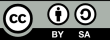 Αξιολόγηση με τη βοήθεια της τεχνολογίας
Βασικές εκτιμήσεις για τη διαδικτυακή αξιολόγηση:
Επιλέγοντας τη σωστή λύση: Προσαρμοσμένη στις μοναδικές απαιτήσεις της ΕΕΚ, υποστηρίζοντας διάφορες μεθόδους και περιβάλλοντα αξιολόγησης.
Συμμόρφωση και αυθεντικότητα: Διασφάλιση της ευθυγράμμισης των αξιολογήσεων με τις Αρχές Αξιολόγησης και τους Κανόνες Απόδειξης, ανεξαρτήτως της μεθόδου παράδοσης.
Συλλογή αποδεικτικών στοιχείων: Χρήση εργαλείων όπως το Cloud Assess για ασφαλείς συνδέσεις, χρονοσήμανση και παρακολούθηση των αλληλεπιδράσεων αξιολόγησης.
Με τη χρηματοδότηση της Ευρωπαϊκής Ένωσης. Οι απόψεις και οι γνώμες που διατυπώνονται εκφράζουν αποκλειστικά τις απόψεις των συντακτών και δεν αντιπροσωπεύουν κατ'ανάγκη τις απόψεις της Ευρωπαϊκής Ένωσης ή του Ευρωπαϊκού Εκτελεστικού Οργανισμού Εκπαίδευσης και Πολιτισμού (EACEA). Η Ευρωπαϊκή Ένωση και ο EACEA δεν μπορούν να θεωρηθούν υπεύθυνοι για τις εκφραζόμενες απόψεις.
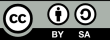 Αξιολόγηση με τη βοήθεια της τεχνολογίας
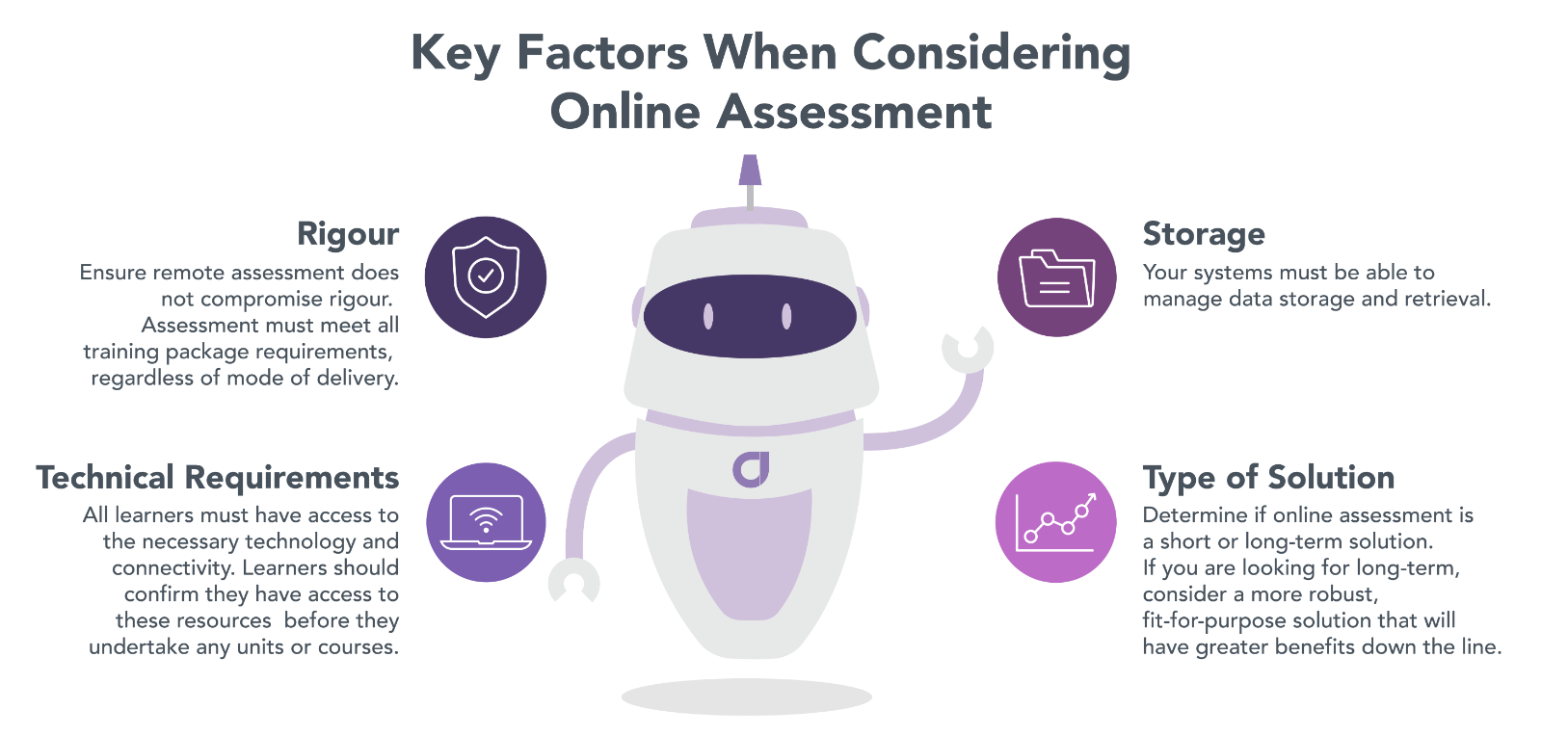 Πηγή: https://cloudassess.com/blog/assessment-methods/
Με τη χρηματοδότηση της Ευρωπαϊκής Ένωσης. Οι απόψεις και οι γνώμες που διατυπώνονται εκφράζουν αποκλειστικά τις απόψεις των συντακτών και δεν αντιπροσωπεύουν κατ'ανάγκη τις απόψεις της Ευρωπαϊκής Ένωσης ή του Ευρωπαϊκού Εκτελεστικού Οργανισμού Εκπαίδευσης και Πολιτισμού (EACEA). Η Ευρωπαϊκή Ένωση και ο EACEA δεν μπορούν να θεωρηθούν υπεύθυνοι για τις εκφραζόμενες απόψεις.
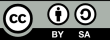 Αξιολογήστε την αναποδογυρισμένη τάξη σας
Με τη χρηματοδότηση της Ευρωπαϊκής Ένωσης. Οι απόψεις και οι γνώμες που διατυπώνονται εκφράζουν αποκλειστικά τις απόψεις των συντακτών και δεν αντιπροσωπεύουν κατ'ανάγκη τις απόψεις της Ευρωπαϊκής Ένωσης ή του Ευρωπαϊκού Εκτελεστικού Οργανισμού Εκπαίδευσης και Πολιτισμού (EACEA). Η Ευρωπαϊκή Ένωση και ο EACEA δεν μπορούν να θεωρηθούν υπεύθυνοι για τις εκφραζόμενες απόψεις.
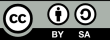 Συνεργασία της βιομηχανίας στην αξιολόγηση και πιστοποίηση της ΕΕΚ
Με τη χρηματοδότηση της Ευρωπαϊκής Ένωσης. Οι απόψεις και οι γνώμες που διατυπώνονται εκφράζουν αποκλειστικά τις απόψεις των συντακτών και δεν αντιπροσωπεύουν κατ'ανάγκη τις απόψεις της Ευρωπαϊκής Ένωσης ή του Ευρωπαϊκού Εκτελεστικού Οργανισμού Εκπαίδευσης και Πολιτισμού (EACEA). Η Ευρωπαϊκή Ένωση και ο EACEA δεν μπορούν να θεωρηθούν υπεύθυνοι για τις εκφραζόμενες απόψεις.
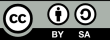 Συνεργασία της βιομηχανίας στην αξιολόγηση και πιστοποίηση της ΕΕΚ
Με τη χρηματοδότηση της Ευρωπαϊκής Ένωσης. Οι απόψεις και οι γνώμες που διατυπώνονται εκφράζουν αποκλειστικά τις απόψεις των συντακτών και δεν αντιπροσωπεύουν κατ'ανάγκη τις απόψεις της Ευρωπαϊκής Ένωσης ή του Ευρωπαϊκού Εκτελεστικού Οργανισμού Εκπαίδευσης και Πολιτισμού (EACEA). Η Ευρωπαϊκή Ένωση και ο EACEA δεν μπορούν να θεωρηθούν υπεύθυνοι για τις εκφραζόμενες απόψεις.
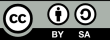 Μελέτες περιπτώσεων και βέλτιστες πρακτικές
Ελβετία
Πηγή: https://youtu.be/ifK7o-ao0nc?feature=shared
Με τη χρηματοδότηση της Ευρωπαϊκής Ένωσης. Οι απόψεις και οι γνώμες που διατυπώνονται εκφράζουν αποκλειστικά τις απόψεις των συντακτών και δεν αντιπροσωπεύουν κατ'ανάγκη τις απόψεις της Ευρωπαϊκής Ένωσης ή του Ευρωπαϊκού Εκτελεστικού Οργανισμού Εκπαίδευσης και Πολιτισμού (EACEA). Η Ευρωπαϊκή Ένωση και ο EACEA δεν μπορούν να θεωρηθούν υπεύθυνοι για τις εκφραζόμενες απόψεις.
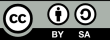 Μελέτες περιπτώσεων και βέλτιστες πρακτικές
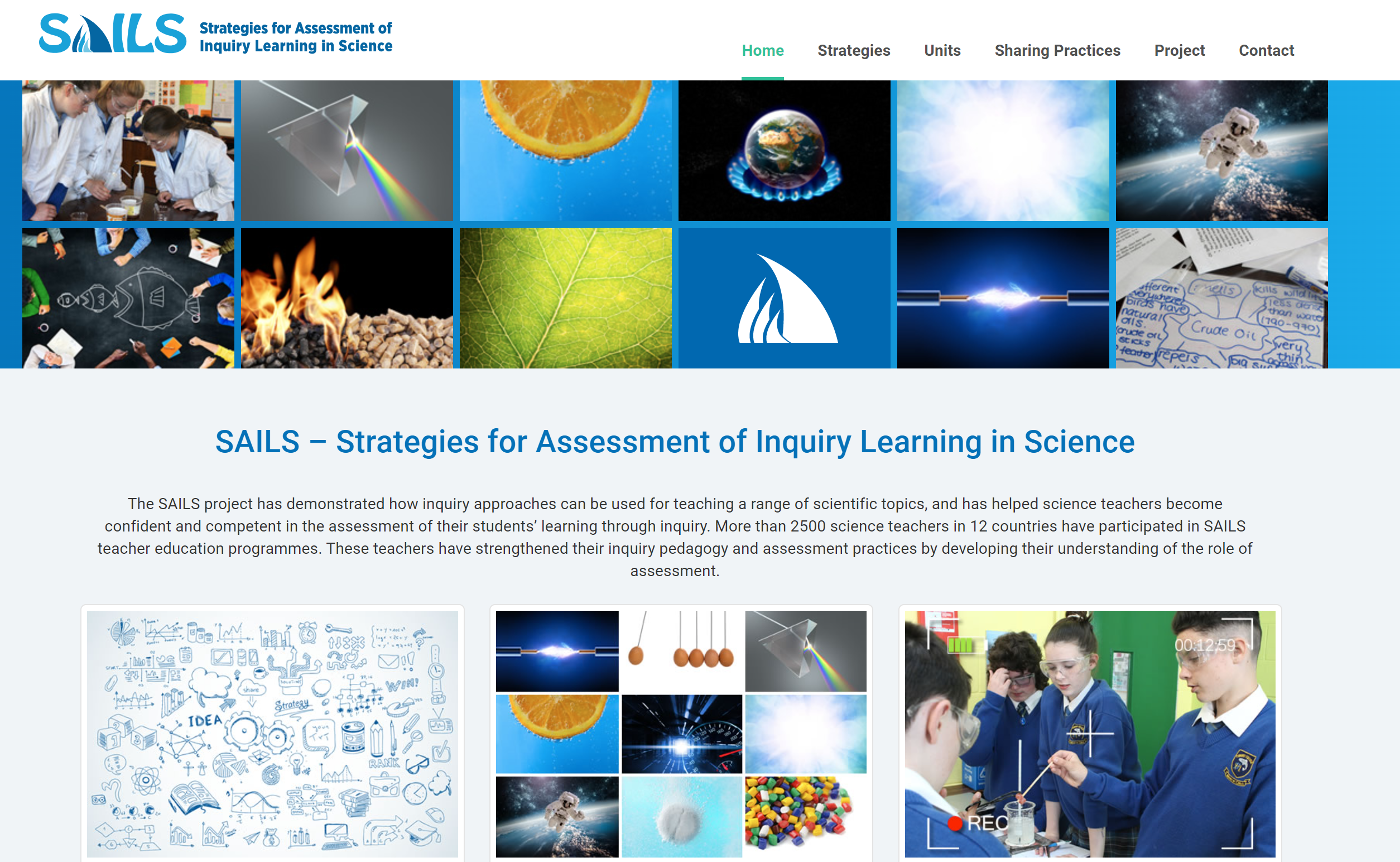 Αξιολόγηση της διερευνητικής μάθησης στις Φυσικές Επιστήμες στην τάξη (Ευρώπη)

SAILS - Στρατηγικές για την αξιολόγηση της διερευνητικής μάθησης στις Φυσικές Επιστήμες
Με τη χρηματοδότηση της Ευρωπαϊκής Ένωσης. Οι απόψεις και οι γνώμες που διατυπώνονται εκφράζουν αποκλειστικά τις απόψεις των συντακτών και δεν αντιπροσωπεύουν κατ'ανάγκη τις απόψεις της Ευρωπαϊκής Ένωσης ή του Ευρωπαϊκού Εκτελεστικού Οργανισμού Εκπαίδευσης και Πολιτισμού (EACEA). Η Ευρωπαϊκή Ένωση και ο EACEA δεν μπορούν να θεωρηθούν υπεύθυνοι για τις εκφραζόμενες απόψεις.
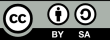 Μελέτες περιπτώσεων και βέλτιστες πρακτικές
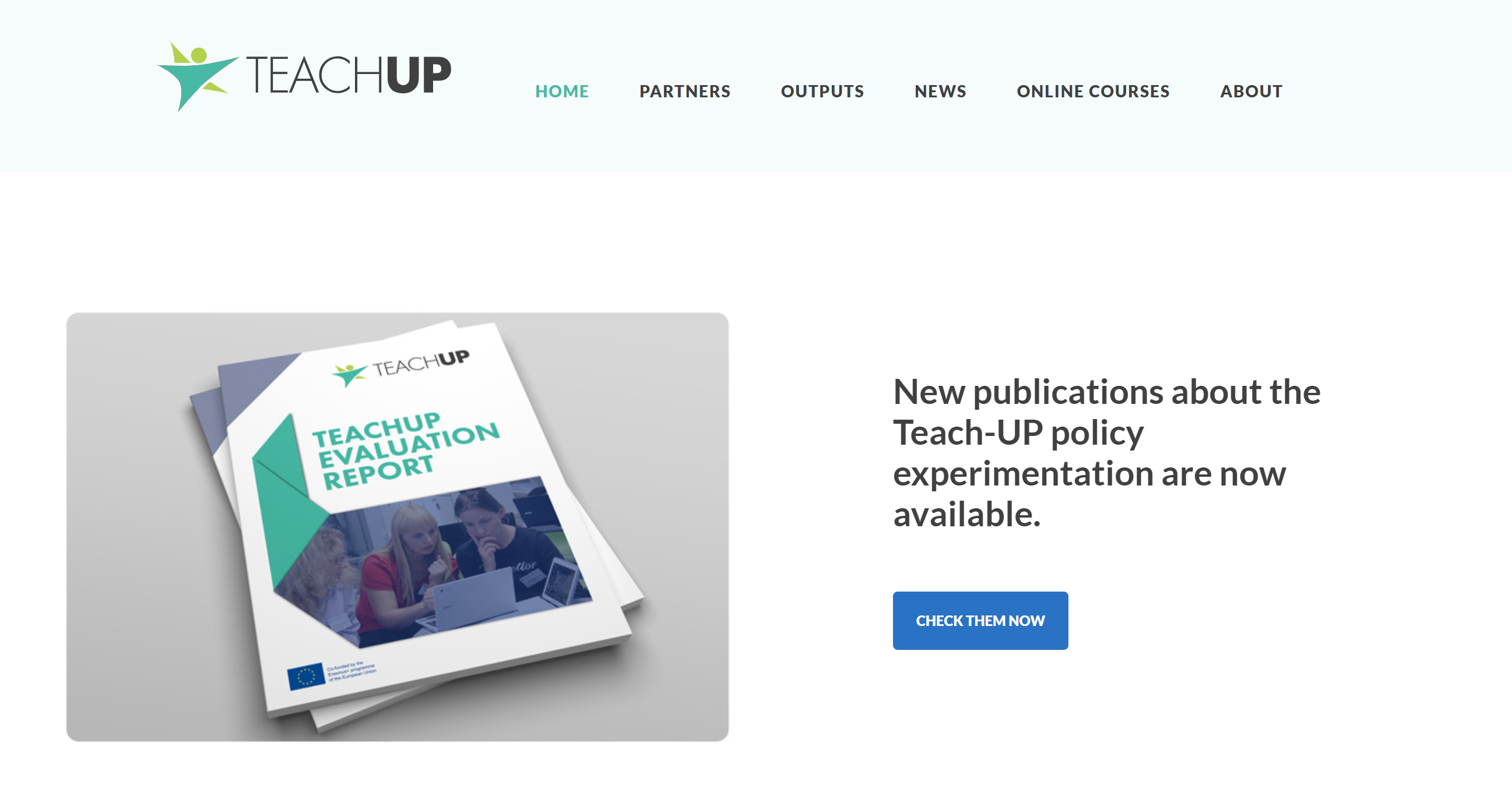 Αξιολόγηση από ομοτίμους σε ένα μαζικό ανοικτό διαδικτυακό
μάθημα υποστήριξης της αρχικής και συνεχιζόμενης εκπαίδευσης των εκπαιδευτικών
Περισσότερες πληροφορίες εδώ.
Με τη χρηματοδότηση της Ευρωπαϊκής Ένωσης. Οι απόψεις και οι γνώμες που διατυπώνονται εκφράζουν αποκλειστικά τις απόψεις των συντακτών και δεν αντιπροσωπεύουν κατ'ανάγκη τις απόψεις της Ευρωπαϊκής Ένωσης ή του Ευρωπαϊκού Εκτελεστικού Οργανισμού Εκπαίδευσης και Πολιτισμού (EACEA). Η Ευρωπαϊκή Ένωση και ο EACEA δεν μπορούν να θεωρηθούν υπεύθυνοι για τις εκφραζόμενες απόψεις.
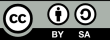 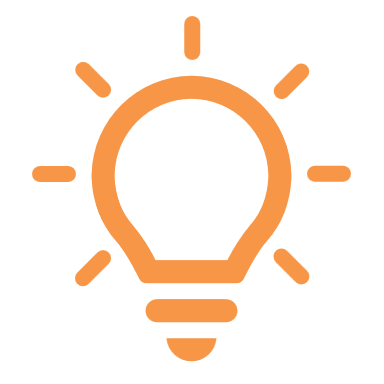 Εργαλεία και πλατφόρμες
Εργαλεία αξιολόγησης και ανατροφοδότησης
Turnitin: Παρέχει υπηρεσίες για ακαδημαϊκή συγγραφή και ανατροφοδότηση, συμπεριλαμβανομένης της ανίχνευσης λογοκλοπής.
Socrative: Επιτρέπει στους εκπαιδευτικούς να δημιουργούν αξιολογήσεις στις οποίες οι μαθητές μπορούν να έχουν πρόσβαση από οποιαδήποτε συσκευή.
Φόρμες Google:  Δημιουργήστε προσαρμοσμένα κουίζ, έρευνες και ερωτηματολόγια με αυτόματη βαθμολόγηση και ανάλυση απαντήσεων σε πραγματικό χρόνο.
Kahoot: Επιτρέπει στους εκπαιδευτικούς να δημιουργούν κουίζ βασισμένα σε παιχνίδια και διαδραστικές προκλήσεις που μπορούν να παιχτούν ομαδικά ή ατομικά
Padlet: Ένας ψηφιακός πίνακας ανακοινώσεων όπου οι μαθητές μπορούν να αναρτούν κείμενα, συνδέσμους, εικόνες και βίντεο. 
Edpuzzle: Επιτρέπει στους εκπαιδευτικούς να δημιουργούν και να μοιράζονται διαδραστικά μαθήματα βίντεο. Μπορείτε να ενσωματώσετε ερωτήσεις στα βίντεο για να ελέγξετε την κατανόηση.
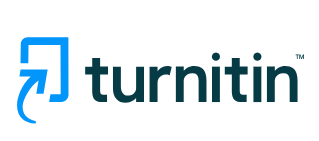 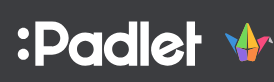 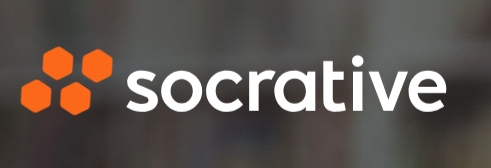 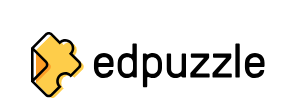 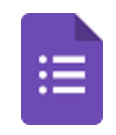 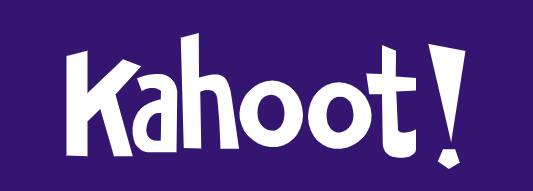 Με τη χρηματοδότηση της Ευρωπαϊκής Ένωσης. Οι απόψεις και οι γνώμες που διατυπώνονται εκφράζουν αποκλειστικά τις απόψεις των συντακτών και δεν αντιπροσωπεύουν κατ'ανάγκη τις απόψεις της Ευρωπαϊκής Ένωσης ή του Ευρωπαϊκού Εκτελεστικού Οργανισμού Εκπαίδευσης και Πολιτισμού (EACEA). Η Ευρωπαϊκή Ένωση και ο EACEA δεν μπορούν να θεωρηθούν υπεύθυνοι για τις εκφραζόμενες απόψεις.
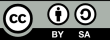 Δραστηριότητα αναστοχασμού
Πώς έχει επηρεάσει η ενσωμάτωση της τεχνολογίας στη διαδικασία αξιολόγησης την αποδοτικότητα και την αποτελεσματικότητα των αξιολογήσεων στα προγράμματά σας ΕΕΚ; Εξετάστε τόσο τα οφέλη όσο και τις προκλήσεις που αντιμετωπίσατε. Ανταποκρίθηκαν τα τεχνολογικά εργαλεία στις μοναδικές ανάγκες των εκπαιδευομένων σας και στις ειδικές απαιτήσεις της επαγγελματικής αξιολόγησης;
Αναλογιστείτε τα μέτρα που έχετε εφαρμόσει για να διασφαλίσετε τη συμμόρφωση με τις αρχές της αξιολόγησης και τους κανόνες της απόδειξης σε ένα διαδικτυακό περιβάλλον. Πώς διατηρείτε τη γνησιότητα των αξιολογήσεων και διασφαλίζετε ότι οι εργασίες που υποβάλλονται αντικατοπτρίζουν πραγματικά την κατανόηση και τις δεξιότητες κάθε μαθητή;
Πώς συνεργαστήκατε με τους εταίρους του κλάδου, τους εκπροσώπους των εργοδοτών και άλλους ενδιαφερόμενους φορείς κατά την ανάπτυξη και διεξαγωγή των αξιολογήσεων; Αναλογιστείτε τον αντίκτυπο αυτής της συνεργασίας στη συνάφεια, την αξιοπιστία και την αποδοχή των πιστοποιήσεων του προγράμματος ΕΕΚ σας στην αγορά εργασίας.
Με τη χρηματοδότηση της Ευρωπαϊκής Ένωσης. Οι απόψεις και οι γνώμες που διατυπώνονται εκφράζουν αποκλειστικά τις απόψεις των συντακτών και δεν αντιπροσωπεύουν κατ'ανάγκη τις απόψεις της Ευρωπαϊκής Ένωσης ή του Ευρωπαϊκού Εκτελεστικού Οργανισμού Εκπαίδευσης και Πολιτισμού (EACEA). Η Ευρωπαϊκή Ένωση και ο EACEA δεν μπορούν να θεωρηθούν υπεύθυνοι για τις εκφραζόμενες απόψεις.
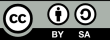 Πρόσθετοι πόροι
Πώς μπορούν οι καθηγητές επαγγελματικής εκπαίδευσης να χρησιμοποιήσουν την τεχνολογία για να κάνουν την αξιολόγηση πιο αποτελεσματική;
Μελέτες περιπτώσεων άριστων πρακτικών και ιδεών στην επαγγελματική εκπαίδευση, κατάρτιση, διδασκαλία και μάθηση
Αξιολόγηση για τη μάθηση στην επαγγελματική εκπαίδευση και κατάρτιση (ΕΕΚ)
Με τη χρηματοδότηση της Ευρωπαϊκής Ένωσης. Οι απόψεις και οι γνώμες που διατυπώνονται εκφράζουν αποκλειστικά τις απόψεις των συντακτών και δεν αντιπροσωπεύουν κατ'ανάγκη τις απόψεις της Ευρωπαϊκής Ένωσης ή του Ευρωπαϊκού Εκτελεστικού Οργανισμού Εκπαίδευσης και Πολιτισμού (EACEA). Η Ευρωπαϊκή Ένωση και ο EACEA δεν μπορούν να θεωρηθούν υπεύθυνοι για τις εκφραζόμενες απόψεις.
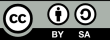